Sp
ores and their Significance
Gram-positive Bacillus and Clostridium spp. respond to slowed growth or starvation by initiating the process of sporulation
Spores can cause practical problems in food microbiology. 
Genome sequences of clostridia of industrial and medical importance, has allowed a molecular understanding of sporulation in clostridia
This lecture
describes the fundamental basis of sporulation
the problems that spores present to the food industry.
Phylogeny of sporeformers(evolution and physiological characteristics)
The primary sporeformers of significance in foods are:
Bacillus, Clostridium
Anoxybacillus, Desulfotomaculum, Geobacillus, Paenibacillus,  Sporolactobacillus 
Classified in: phylum XIII of the Firmicutes
based on sequencing of genes encoding small-subunit rRNA.
Listeria, Staphylococcus, Streptococcus, and Lactobacillus are food related organisms classified in this phylum (non spore formers)
it has been thought that they lost the ability to sporulate during evolution
Have low % G+C in their DNA
possess a gram-positive cell wall structure
able to remain in a dormant state for long periods of time
Sporulation has been most extensively studied in B. subtilis
The first obvious morphological event in sporulation is:
unequal cell division – small pre-spore or forespore and large mother cell compartment.
the mother cell then engulfs the forespore (endospore) 
 the mother cell eventually lyses
Factors of Special Significance 
Throughout sporulation, gene expression is ordered-
some genes are expressed only in the mother cell or the forespore
gene expression during sporulation is controlled by the ordered synthesis and/or activation of five new sigma (s; specificity) factors for RNA polymerase and many DNA-binding proteins.
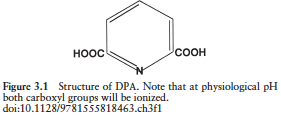 morphological/biochemical changes occurs in developing spore:
It becomes encased in two and sometimes three novel layers
a large layer of PG termed the spore cortex (differs from growing-cell PG)
a number of spore coat layers, and in some species, an exosporium.
the coats and exosporium contain proteins unique to spores.
The spore’s central region or core accumulates:
 a huge amounts (>10% of spore, dry weight) of dipicolinic acid [DPA]) (Fig. 3.1), 
a large amount of divalent cations and the core loses much water
the developing forespore synthesizes a large amount of novel small acid-soluble proteins (SASP)- some coat spore chromosome and protect DNA from damage
As a result of these and other changes, the spore becomes metabolically dormant and resistant to harsh conditions including heat, radiation, and chemicals.
If appropriate stimulus:
often a sugar or amino acid
spore can return to life by spore germination
Within minutes of exposure to a germinant:
Spores lose their characteristics, including loss of DPA by excretion
loss of the cortex and SASP by degradation,
loss of spore resistance
Completion of germination
allows progression into outgrowth, when metabolism of endogenous and exogenous compounds begins and macromolecular synthesis is initiated.
 Eventually the outgrowing spore is converted back into a growing cell.
Sporulation
Induction of sporulation for cells in culture (in the lab, not in nature):
by nutrient limitation- exhaustion of nutrients during growth or shifting cells from a rich to a poor medium 
Addition of inhibitor (decoyinine) of guanine nucleotide 
sporulation generally (not obligatory) occurs only when cells enter stationary phase
many stationary-phase events are attempts to access new sources of nutrients so sporulation will not take place or at least delayed 
Stationary-phase events include the following (not necessary for sporulation) : 
(i) synthesis and secretion of degradative enzymes as amylases and proteases
(ii) synthesis and secretion of antibiotics as gramicidin or bacitracin
(iii) in some species, synthesis and release of protein toxins
(iv) development of motility
(v) killing and cannibalism of sister cells in the population
(vi) in a few species (B. subtilis), development of genetic competence
Stationary-phase events are regulated by mechanisms/cell metabolism that modulate gene expression during sporulation 
the mother cell and forespore have different metabolic capabilities
Progression into sporulation requires regulatory signals that lead to the derepression of genes expressed only in stationary phase (not products of genes encoding degradative enzymes, antibiotics, toxins)
Induction of sporulation also requires:
completion of chromosome replication
repair of DNA damage
induction of synthesis of TCA cycle enzymes. 
Entry into sporulation is also increased in cells growing at high cell density by small peptides secreted into the growth (B. subtilis secretes pheromones)
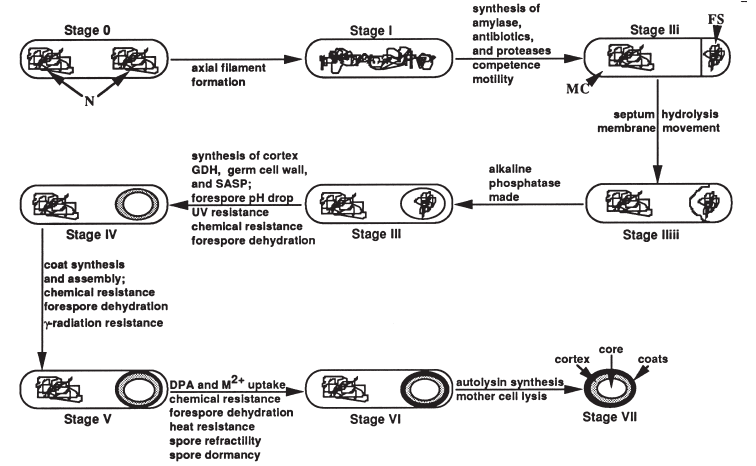 Sporulation takes 8 h divided to 8 stages based on morphological characteristics:
Stage 0:  Growing cells 
Stage I: asymmetric septum forms, divides the sporulating cell into mother cell and forespore each contain complete and identical single chromosomes
Stage II: mother cell plasma membrane engulfs the forespore, surrounds it with two complete membranes, inner and outer forespore membranes 
stage III: large PG layer, the cortex is laid between inner and outer forespore membranes. Cortex PG structure is similar to cell wall PG, but with differences 
Forespore synthesizes glucose dehydrogenase and SASP which binds to the DNA
It acquires UV and some chemical resistance at this time, and the
Late in stage III, forespore pH decreases by 1 - 1.5 units and dehydration begins
Stage IV: protein  coat layers are laid outside the outer forespore membrane 
Forespore gamma-radiation resistance is acquired during this period 
further chemical resistance, and forespore dehydration continues
Stage V: spore core’s stores of DPA accumulate following DPA synthesis in the mother cell.
uptake of divalent cations, Ca2+, Mg2+ and Mn2+ cations in the spore core in a 1:1 complex with DPA.
During this period, the spore’s core undergoes the final process of dehydration.
spore becomes metabolically dormant and acquires further gamma-radiation and chemical resistance  
stage VI: autolysins are produced in the mother cell, resulting in its lysis 
Stage VII: release of the spore
Stage VIII: free dormant spore
The Spore Structure
Exosporium: outermost spore layer
prominent in spores of Bacillus cereus, B. anthracis (not in B. subtilis) and some Clostridium species
can exclude large molecules such as antibodies and may play some role in spore pathogenesis. 
composed of lipid, carbohydrate, protein, glycoprotein, 
spore coats
Under the exosporium 
composed primarily of protein
The coats protect spore PG from attack by lytic enzymes and the spore’s inner layers against many chemicals.
 play no major role in maintenance of spore resistance to heat or radiation 
the outer forespore membrane
Composed of protein
the cortex.
Cortical PG is structurally similar to cell wall PG, but with several differences 
cortical PG contains diaminopimelic acid even if vegetative cell PG contains lysine
~ 65% of the muramic acid cortical PG lack peptide residues except d-alanine (not present in growing cell)
responsible for the dehydration of the spore core, for spore dormancy and much resistance
the germ cell wall,
Between the cortex and the inner forespore membrane
germ cell wall PG appears to be identical to vegetative cell PG
the inner forespore membrane
a functional membrane 
extremely strong permeability barrier slowing the entry of almost all molecules, even water, into the spore core
 A lipid probe in this membrane is largely immobile, suggesting that this membrane has a relatively “frozen” structure
the central region or core 
contains the spore’s DNA, ribosomes, and most enzymes, as well as DPA and most divalent cations. 
~ 10% of spore protein is the large SASP pool much of which is bound to spore DNA 
A notable feature of the spore core is its low water content which plays a major role in spore dormancy and in spore resistance to a variety of agents. 
The core’s low water content is also likely the reason for the immobility of ions and protein in the spore core
Spore Dormancy
Spores are metabolically dormant, 
no metabolism of endogenous or exogenous compounds. 
The major cause of this dormancy is undoubtedly the low water content of the spore core, which precludes protein mobility and enzyme action 
the spore core contains at least two enzyme-substrate pairs, 3PGA-phosphoglycerate mutase (PGM) and SASP-GPR (stable for years) 
but interact in the early minutes of spore outgrowth, resulting in substrate degradation
Spore Resistance
The spore’s metabolic dormancy is one factor of its survival in the absence of nutrients. 
The spore is  extremely resistant to lethal treatments, including heat, radiation, chemicals, desiccation
spore core dehydration and SASP are involved in many types of resistance
the impermeability of the spore’s inner membrane
Spore Freezing and Desiccation Resistance
Growing bacteria are killed during freezing and desiccation         
( mechanism may involve DNA damage)
spores are resistant to multiple exposures to freeze-drying
The a/b-type SASP are one factor providing spore resistance to freeze-drying by preventing DNA damage
 The spore’s DPA is another factor providing spore desiccation resistance,
spores deficient in DPA are more sensitive to desiccation
Spore Pressure Resistance
Spores are more resistant to high pressures (>50 megapascals) than vegetative cells
In general, spores are killed more rapidly at lower pressures (50 to 300 MPa) than at higher pressures (400 to 600 MPa). 
The most effective way to kill pressure germinated spores is by heat, and hence pressure treatments are often carried out at elevated temperatures.
spore germination by lower pressures proceeds by the activation of the spore’s nutrient germinant receptors, their action decreases at elevated temperatures. 
germination promoted by higher pressures may involve a change in the permeability of the spore’s inner membrane allowing DPA release, and the rate of this process increases as the temperature rises.
Spore gamma-Radiation Resistance
The a/btype SASP are only one factor contributing to spore gamma-radiation
Resistance
 other factors have not been elucidated but:
The low water content in the spore core would be expected to provide protection against gamma-radiation
One problem to understanding spore gamma-radiation resistance is the lack of knowledge of the precise lethal damage to spore DNA caused by g-radiation.
Spore UV Radiation Resistance
Spores are generally 7 to 50 times more resistant than growing cells to UV radiation at 254 nm (, the wavelength giving maximal killing) 
UV resistance is acquired by synthesis of a/b-type SASP. The a/b-type SASP are essential for spore UV resistance,
Spores lacking ~. 80% of these proteins  are more UV sensitive
Spore UV resistance is largely due to the formation of cyclobutane-type dimers between adjacent pyrimidines (thymine-thymine and less Cytosine-Thymine) – repair mechanisms exist by cutting the dimers
Spore Chemical Resistance
Spores are more resistant than growing cells to chemicals, including:
aldehydes, oxidizing agents phenols, chloroform 
alkylating agents such as ethylene oxide, iodine
pH extremes 
lytic enzymes such as lysozyme
Coat-defective spores are more sensitive to many chemicals
The slow passage of hydrophilic molecules across the spore’s inner membrane is important in spore resistance to chemicals 
Some chemicals as formaldehyde, alkylating agents, and nitrite, kill spores at least in part by DNA damage, but the a/b-type SASP are essential in protection against inactivation of by these agents
many oxidizing agents (peroxides) kill spores by damaging the spore’s inner membrane leading to spore death 
spore coat, low core water content, and low permeability inner membrane may play some role in resistance
Spore Heat Resistance
The extreme moist heat resistance of spores
Has great implications for the food industry
Spores of many species can withstand 100o C for many minutes.
Heat resistance is often quantified as a Dt value - the time in minutes at temperature t needed to kill 90% of a cell/ spore population. 
Spore D values increase 4 -10 fold for each 10o C decrease in temperature 
a spore with a D value at 90oC (D90oC) of 30 min have D20oC value of many years
the target(s)  damaged in spore killing by moist heat:
This target is not DNA
spore moist heat killing is associated with DNA damage nor mutagenesis
recent work has indicated that spore killing by moist heat is through damage to proteins
Spore Activation, Germination, and Outgrowth
Activation
spores are metabolically dormant and can remain so for many years
if given the proper stimulus they return to active metabolism within minutes through
spore germination 
A number of agents cause spore activation including:
low pH and some chemicals
the most widely used agent is sublethal heat. 
The precise changes induced by spore activation are not clear but may involve reversible changes in protein structure
Spore Activation, Germination, and Outgrowth
Germination
germination is events taking place without the need for metabolic energy. 
During germination - a dormant spore with a cortex and a large pool of DPA and mineral ions is transformed into a germinated spore:
the cortex becomes degraded,
DPA and most mineral ions become  excreted
the core water content has become that of a growing cell
Conversion of germinated spore into a growing cell requires exogenous nutrients
The initiation of spore germination can be triggered by many compounds, including:
 nucleosides, amino acids, sugars, salts, Ca2+ with DPA
Spore Activation, Germination, and Outgrowth
The earliest biochemical events in spore germination after nutrient germinant addition are releases of protons and other monovalent cations
Release of DPA and its divalent cations is next, as is uptake of some water by the spore core, 
Initiation of cortex degradation is the next event in germination and allows a rapid approximately twofold increase in spore core volume through water uptake once the cortex that restricts core expansion is removed. 
This is termed stage II of germination and leads to spore outgrowth.
Spore Activation, Germination, and Outgrowth
Outgrowth: Following completion of stage II of spore germination-
core hydration is equivalent to that of a growing cell
protein mobility is restored
Enzymatic reactions begin in the core – utilization of 3PGA to generate ATP 
degradation of SASP initiated.
Carbohydrate metabolism early in outgrowth uses glycolysis and/or the hexose monophosphate shunt may stop at acetate (spores lack enzymes of TCA cycle)
RNA synthesis begins in the first minutes of outgrowth - many mRNAs using nucleotides stored in the core
Spore Activation, Germination, and Outgrowth
protein synthesis begins shortly after RNA synthesis. 
All components of the protein-synthesizing machinery appear functional, 
Endogenous amino acids derived from SASP breakdown can support most protein synthesis in the first 25 minutes of outgrowth
Completion of outgrowth requires exogenous nutrients 
During spore outgrowth, the volume of the outgrowing spore continues to increase, requiring the synthesis of membrane and cell wall components.
Spores in Food industry
Sporeformers that cause foodborne illness and spoilage are particularly important in low-acid foods (pH > 4.6, aw >0.85) packaged in cans, bottles, pouches, or other vacuum sealed containers (canned foods) that are processed by heat to achieve commercial sterility
Commercial sterility can be achieved by Acidification or aw reduction 
Diseases and spoilage caused by sporeformers are usually associated with thermally processed foods, since heat kills vegetative cells but allows survival and growth of spore-forming organisms.
Psychrotrophic sporeformers cause spoilage of refrigerated foods. 
Fungi with heat-resistant ascospores cause spoilage of acidic foods and beverages
Spores in Food industry
Inactivation of C. botulinum spores is the primary processing goal for low-acid canned foods,  C. botulinum is the most heat-resistant microbial pathogen. 
The severity of the heat treatment required depends on the class of food, its spore content, pH and storage conditions
For example: canned low-acid vegetables and uncured meats receive 12D process which results in a 12-log10, or 99.99%, reduction of viable C. botulinum spores. 
Milder heat treatments are applied to shelf-stable canned cured meats (curing agents inhibit growth) and to foods with reduced aw or other antimicrobial factors. 
Foods and ingredients as mushrooms, potatoes, spices, sugars, and starches may contain high spore levels and require more than 12D process to prevent spoilage.
C. botulinum type A and B spores in phosphate buffer ha a maximum value for D121.1°C of 0.21 min 
The canning industry uses D121°C as a standard in calculating process requirements.
C. botulinum spores have the following heat resistances:
a D98.9°C of 12.2 to 23.2 min 
a D110°C of 1.45 to 1.82 min.
Spores of nonproteolytic type B and E C. botulinum have much lower heat resistances than proteolytic A and B strains. 
Heat resistance of C. perfringens spores: two classes -
Heat-resistant spores have D90°C (D194°F) values of 15 to 145 min 
heat-sensitive spores have D90°C values of 3 to 5 min
Across
2. The structure that is largely responsible
for spores’ resistance properties
5. One contributor to spore resistance
7. The canning of this type of food is heavily
regulated by the U.S. Food and Drug
Administration
8. Low-acid canned foods are subject
to a _______ cook
9. Although absolute sterility is theoretically
impossible, this type of sterility is sufcient
in the food industry
Down
1. A notable property of spores
3. When spores undergo this process,
they get ready to turn into vegetative
cells and lose their resistance properties
4. The process by which vegetative cells
form spores
5. This type of acid is found in spores but
not in vegetative cells
6. The structure at the center of a spore
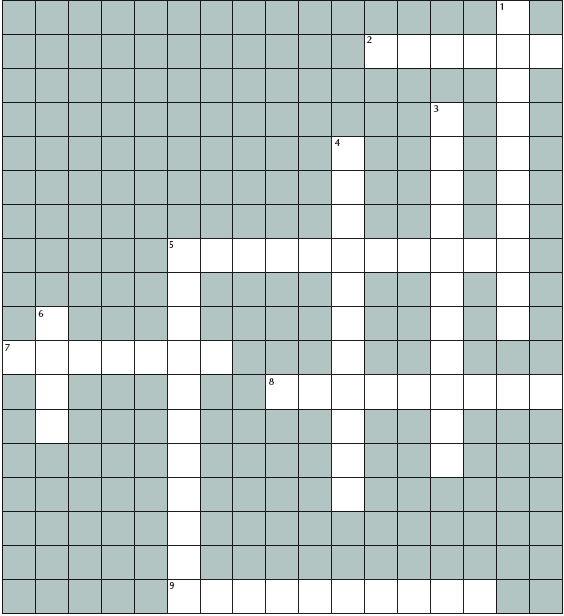